আজকের মাল্টিমিডিয়া ক্লাসে উপস্থিত সকলকে
স্বাগত
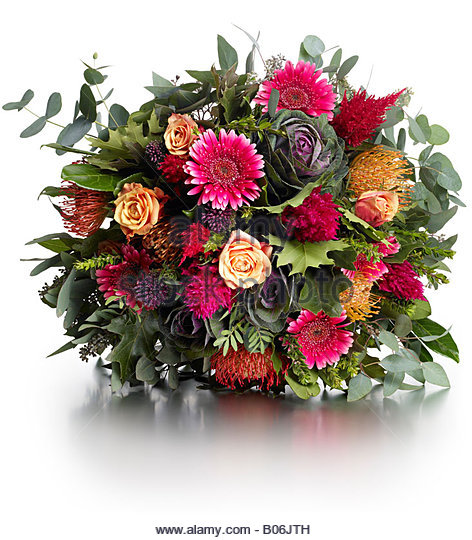 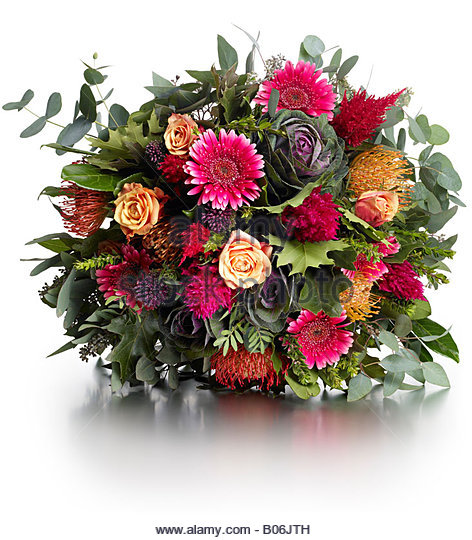 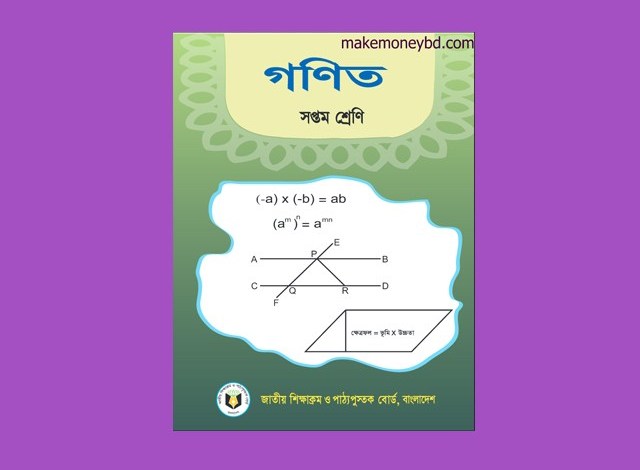 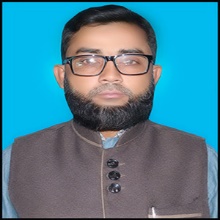 শ্রেণি        : ৮ম
বিষয়       : সাধারণ গণিত
অধ্যায়      : ৮ম
বিশেষ পাঠ: চতুর্ভুজ অংকন ( সম্পাদ্য-৩ ) 
সময়        : ৫০ মিনিট
তারিখ      : ১৯/০২/২০২০ খ্রিঃ
মোঃ ফারুক হোসেন চৌধুরী
সহকারি শিক্ষক (ব্যবসায় শিক্ষা)
নোয়াগাঁও উচ্চ বিদ্যালয়
নবীনগর, ব্রাহ্মণবাড়িয়া
মোবাইল : ০১৯৯০৯৬৬১৪৮  
E-mail : farukchowdhury661@yahoo.com
নিচের চিত্রগুলো লক্ষ্য কর
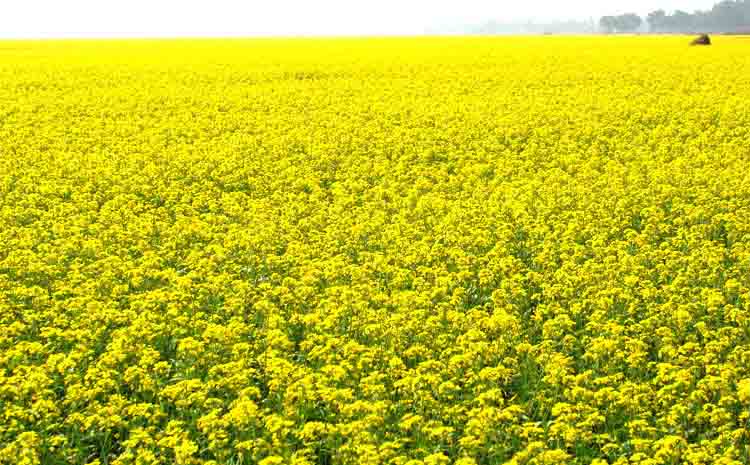 চিত্র দুটি কোন আকৃতির ?
চিত্র দুটি চতুর্ভুজ আকৃতির ।
চতুর্ভুজ অংকন  ( সম্পাদ্য-৩ )
এ পাঠ শেষে শিক্ষার্থীরা...
১। চতুর্ভুজের বাহু সম্পর্কে ব্যাখ্যা করতে  পারবে;
২। চতুর্ভুজের কর্ণ সম্পর্কে ব্যাখ্যা করতে পারবে;  
৩। প্রদত্ত উপাত্ত ব্যবহার করে চতুর্ভুজ অংকন করতে পারবে ।
চতুর্ভুজের বাহু পরিচিতি
A
D
B
C
[Speaker Notes: শিক্ষার্থীদের বিভিন্ন প্রশ্ন জিজ্ঞাসা করা যেতে পারে।]
চতুর্ভুজের কর্ণ পরিচিতি
D
A
C
B
∎
[Speaker Notes: শিক্ষার্থীদের বিভিন্ন প্রশ্ন জিজ্ঞাসা করা যেতে পারে।]
সময়
৫ মিনিট
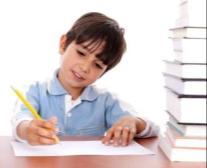 একক কাজ
 একটি চতুর্ভুজ অংকন করে এর বাহু এবং কর্ণগুলো চিহ্নিত কর।
কোন চতুর্ভুজের তিনটি বাহু ও দুইটি কর্ণের দৈর্ঘ্য দেওয়া আছে। 
চতুর্ভুজটি আঁকতে হবে।
a
b
c
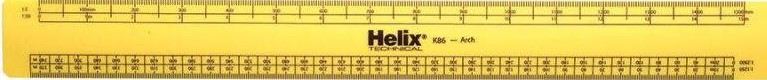 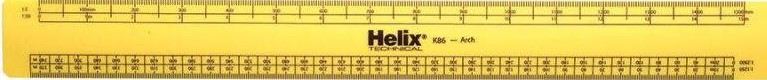 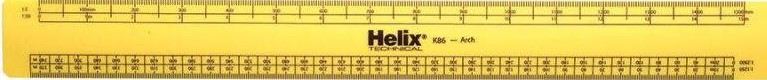 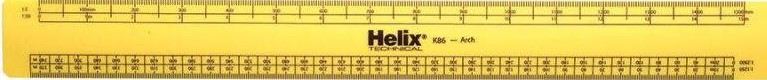 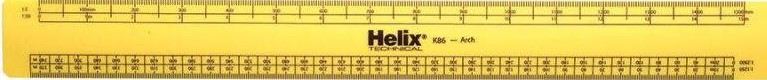 d
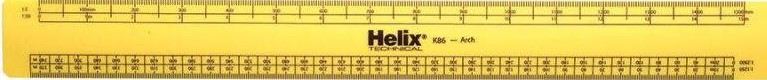 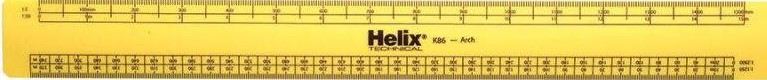 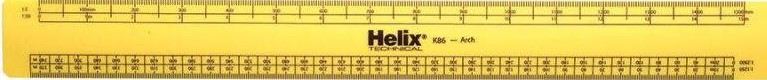 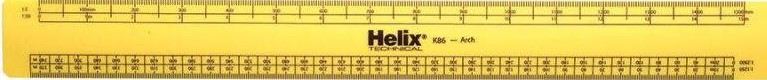 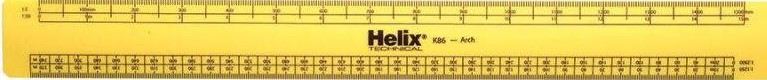 e
a
b
c
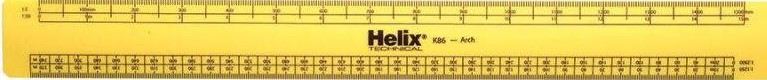 E
B
D
d
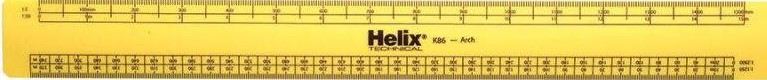 e
a
b
c
E
B
D
d
e
A
a
b
c
E
B
D
d
e
C
A
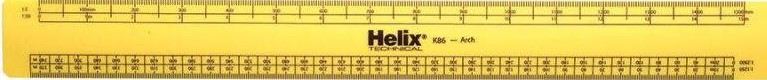 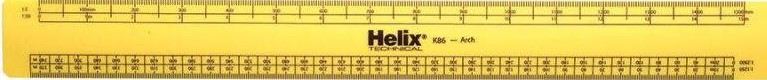 E
B
D
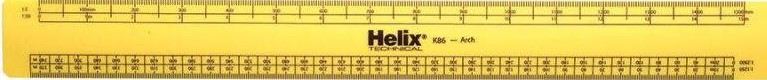 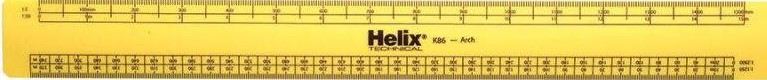 C
A
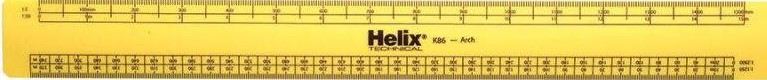 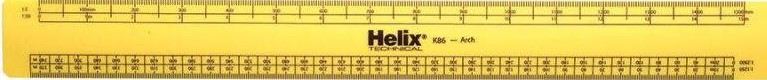 E
B
D
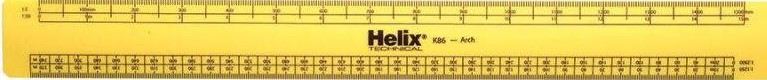 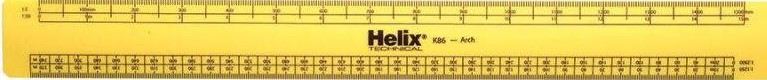 C
অঙ্কনের বিবরণ :
(১) যেকোনো রশ্মি BE থেকে BD = e নিই।
B ও D কে কেন্দ্র করে যথাক্রমে a ও b এর সমান ব্যাসার্ধ নিয়ে BD এর একই পাশে দুইটি বৃত্তচাপ আঁকি। বৃত্তচাপদ্বয় A বিন্দুতে ছেদ করে।
(২) আবার, D ও A কে কেন্দ্র করে যথাক্রমে c ও d এর সমান ব্যাসার্ধ নিয়ে BD এর যেদিকে A রয়েছে এর বিপরীত দিকে আরও দুইটি বৃত্তচাপ আঁকি। এই বৃত্তচাপদ্বয় C বিন্দুতে ছেদ করে।
(৩) A ও B , A ও D , B ও C এবং C ও D  যোগ করি। 
তাহলে,  ABCD ই উদ্দিষ্ট চতুর্ভুজ।
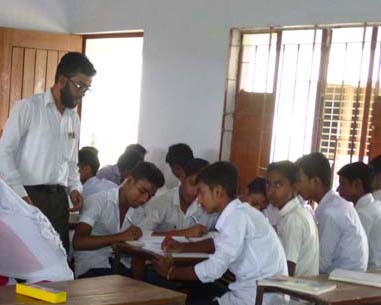 সময়
১০ মিনিট
দলীয় কাজ
৩ সেঃমিঃ , ৪ সেঃমিঃ ও ৪.৫ সেঃমিঃ দৈর্ঘ্যের তিনটি বাহু এবং ৫ সেঃমিঃ ও ৬ সেঃমিঃ দৈর্ঘ্যের দুইটি কর্ণ বিশিষ্ট একটি চতুর্ভুজ ( বিবরণ সহ ) আঁক।
মূল্যায়ন
১। চতুর্ভুজের চার বাহুর যোগফলকে কী বলে ?


(গ ) ক্ষেত্র
(ঘ) ক্ষেত্রফল
(ক) ত্রিভুজ
(খ) পরিসীমা
২। চতুর্ভুজের চার কোণের যোগফল কত ডিগ্রী ?


(ক) ৩৬০⁰
(খ) ২৬০⁰
(গ) ২৪০⁰
(ঘ) ১৮০⁰
৩। একটি চতুর্ভুজের কতটি বাহু ও কর্ণ থাকে ?
(ক) তিনটি বাহু ও  দুইটি কর্ণ
(খ) চারটি বাহু ও দুইটি কর্ণ


(ঘ) দুইটি বাহু ও তিনটি কর্ণ
(গ) দুইটি বাহু ও দুইটি কর্ণ
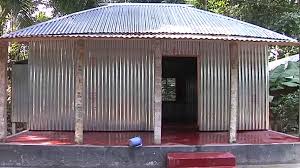 বাড়ির কাজ
৩ সেঃমিঃ, ৪ সেঃমিঃ ও ২ সেঃমিঃ দৈর্ঘ্যের তিনটি বাহু এবং ৪ সেঃমিঃ ও ৫ সেঃমিঃ দৈর্ঘ্যের দুইটি কর্ণ  বিশিষ্ট একটি চতুর্ভুজ অঙ্কন করে আনবে।
ধন্যবাদ